F: Fenicierna 1200 f.kr
H:Assyrierna
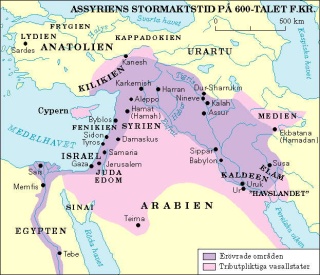 J: Grekerna
I: Perserriket
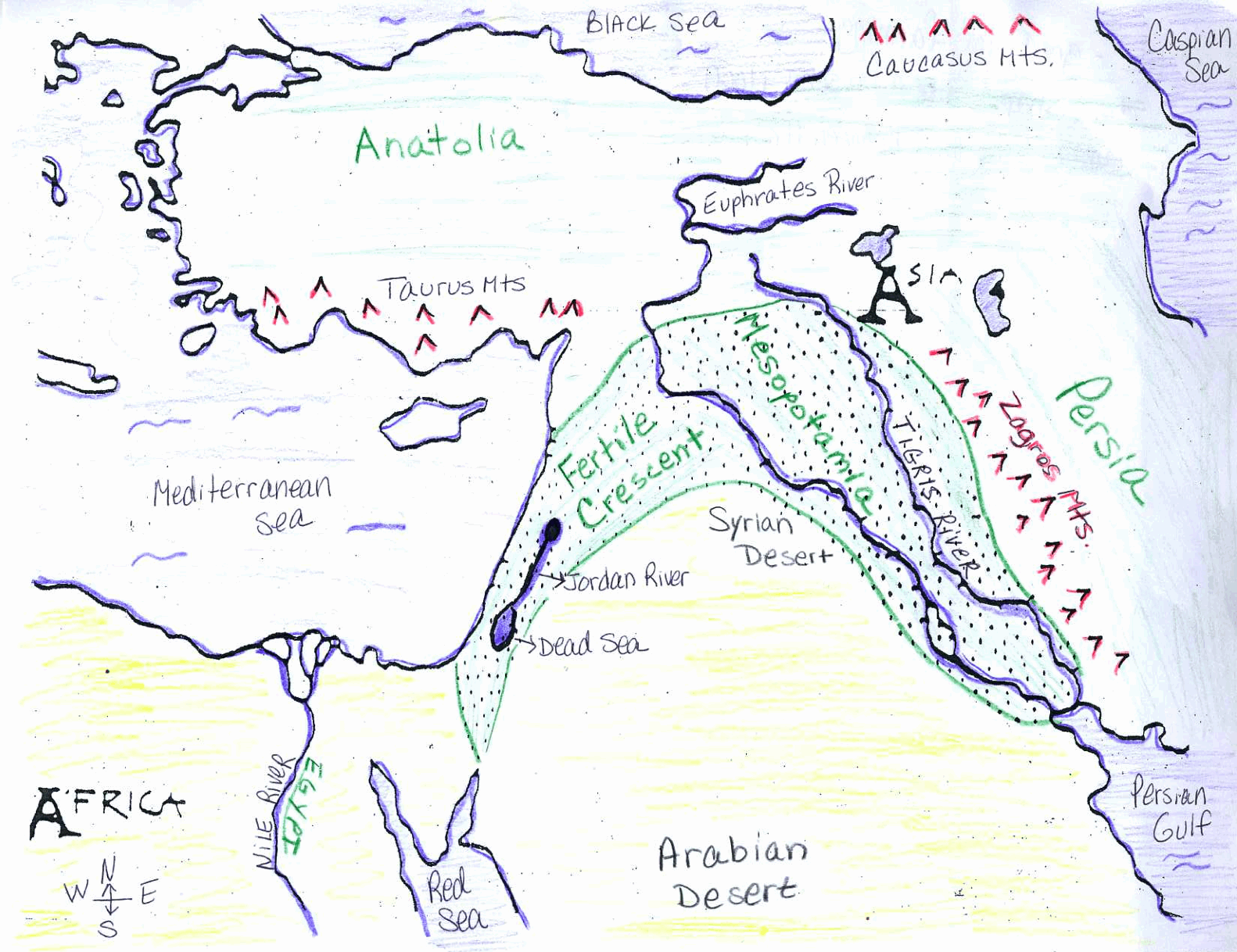 A: Mesopotamien (4.08- 33)
Sumeriska riket. 3000-2000f.kr. 
Uruk -30.000 inv.
Tell Brak
Ur
Gammelbabyloniska riket 
Mörk gula området på kartan till vänster
2000-1600 f.kr
Babylon Kung: Hammurabi
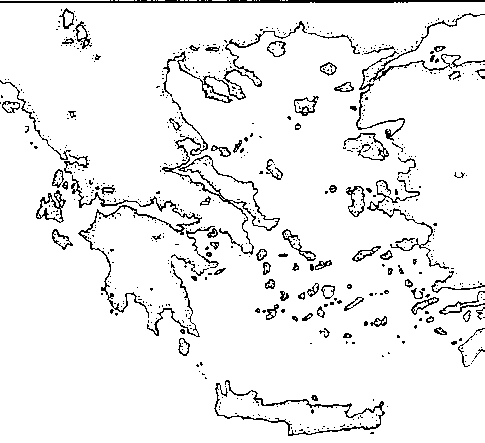 C:Hettiterna
E: Sjöfolk
Ugarit-
Knöt samman
Bronsålderns
Kulturer.
Nineve
Mesopotamien
D:Kreta
G: Judarna
Uruk
B: Egypten
Giza
Ur
Hyksos
Arabiska öknen
Thebe
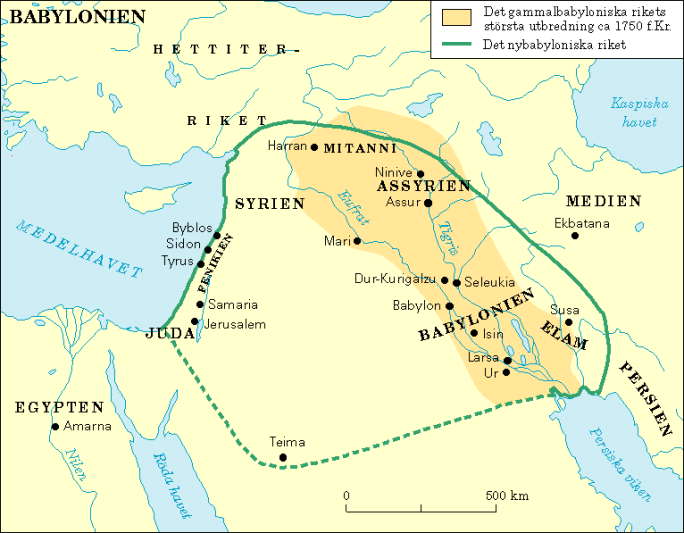 Antikens civilisationer 
A-D bronsålderscivilisationer  E: Sjöfolk-övergång till järnålder F -Järnålderskulturer